Universidade Federal de PelotasEspecialização em Saúde da FamíliaModalidade a Distância
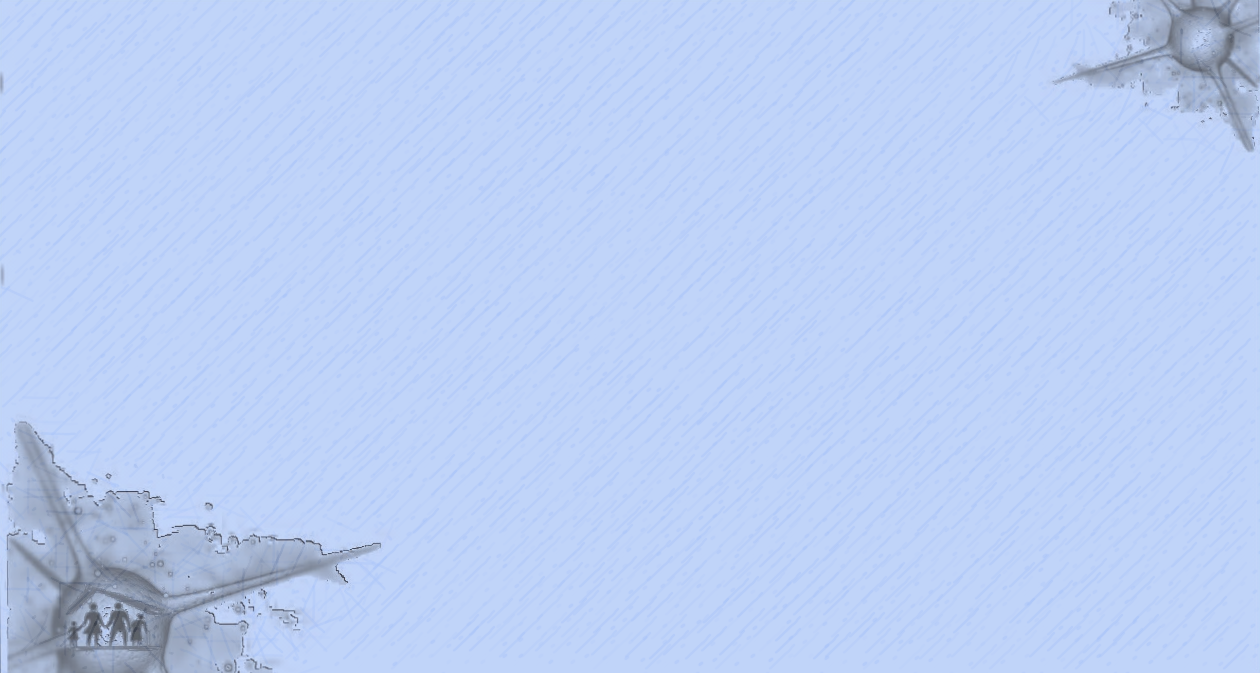 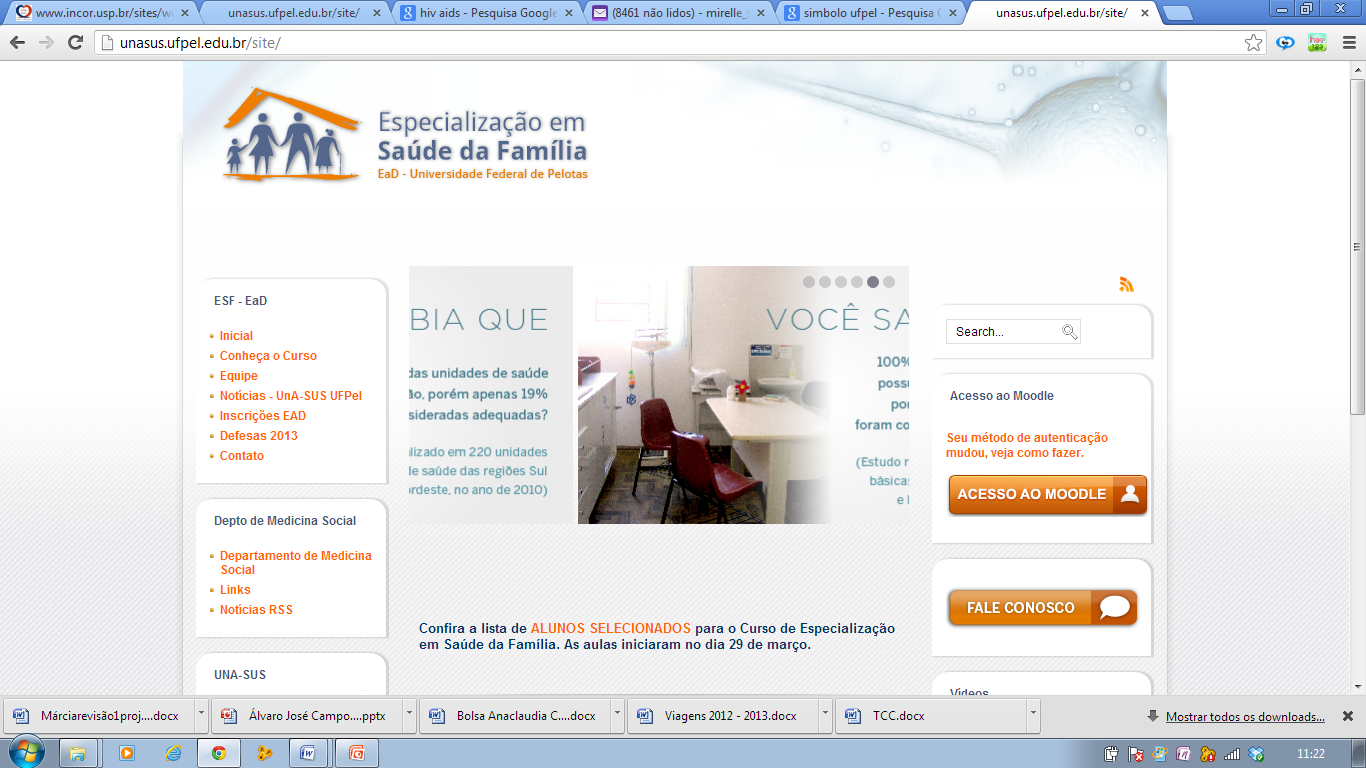 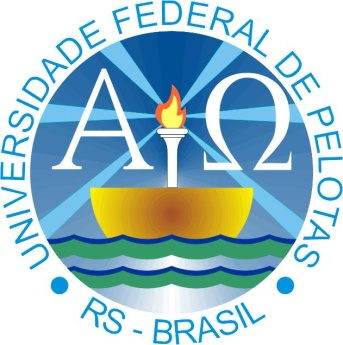 Qualificação da Atenção à Saúde da Criança de 0 a 6 anos na U.S.F. da Zona Rural-Corta Mão em Amargosa(Ba)
Especializando: Glauber e Silva Alves
Orientadora: Mirelle Saes
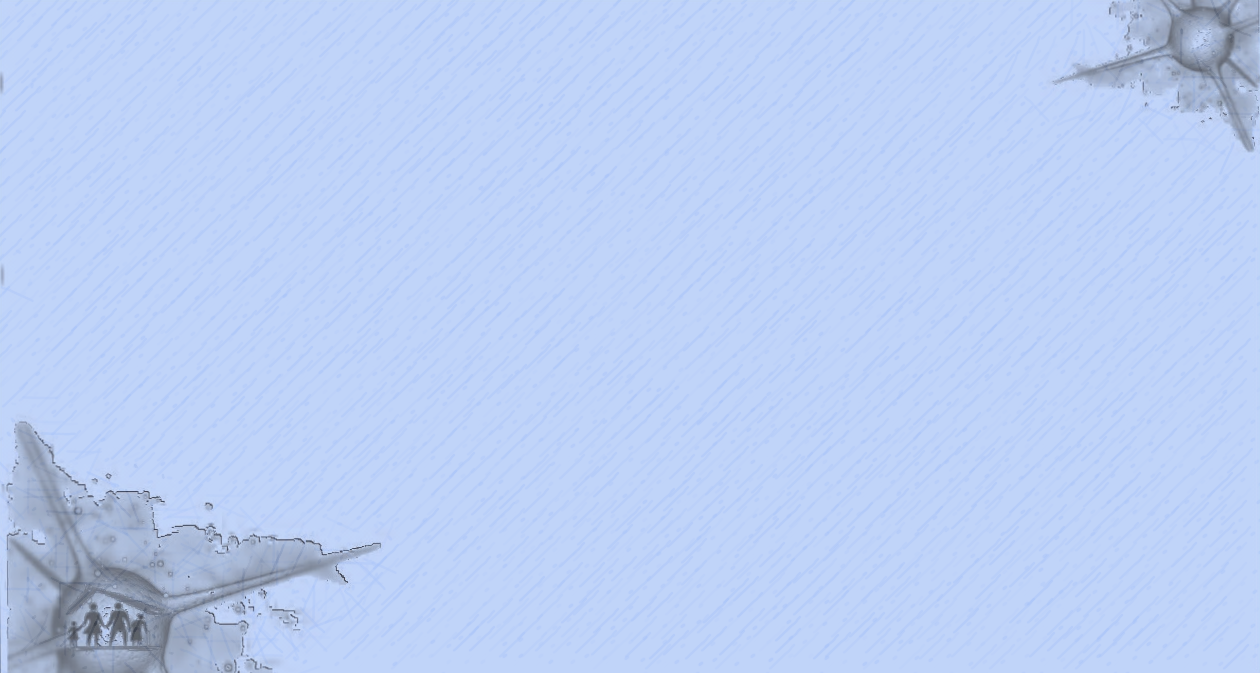 Introdução
Caracterização do município de amargosa:
População –  34.341habitantes;
Sistema de Saúde:
- 01 Hospital/Maternidade
- 01 CAPS 
- 09 USF
- 01 UBS
- 01 CEO
- 01 NASF
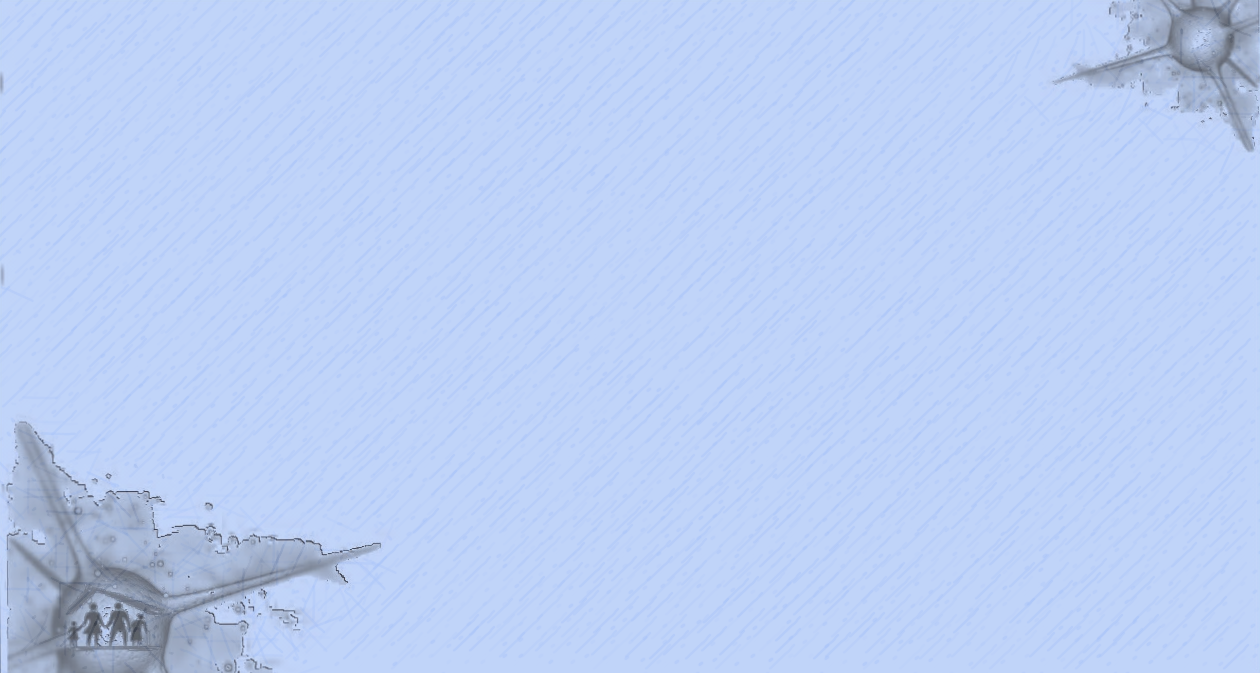 Introdução
Caracterização da U.S.F. de corta mão
Unidade Rural
Cobertura Média de 680 famílias
População adscrita de 2500 pessoas 
Dista 19 km da Zona Urbana
Posto Satélite: Alto Seco 25 km da Zona Urbana
Informatizada com acesso a Internet
Estrutura
A Equipe
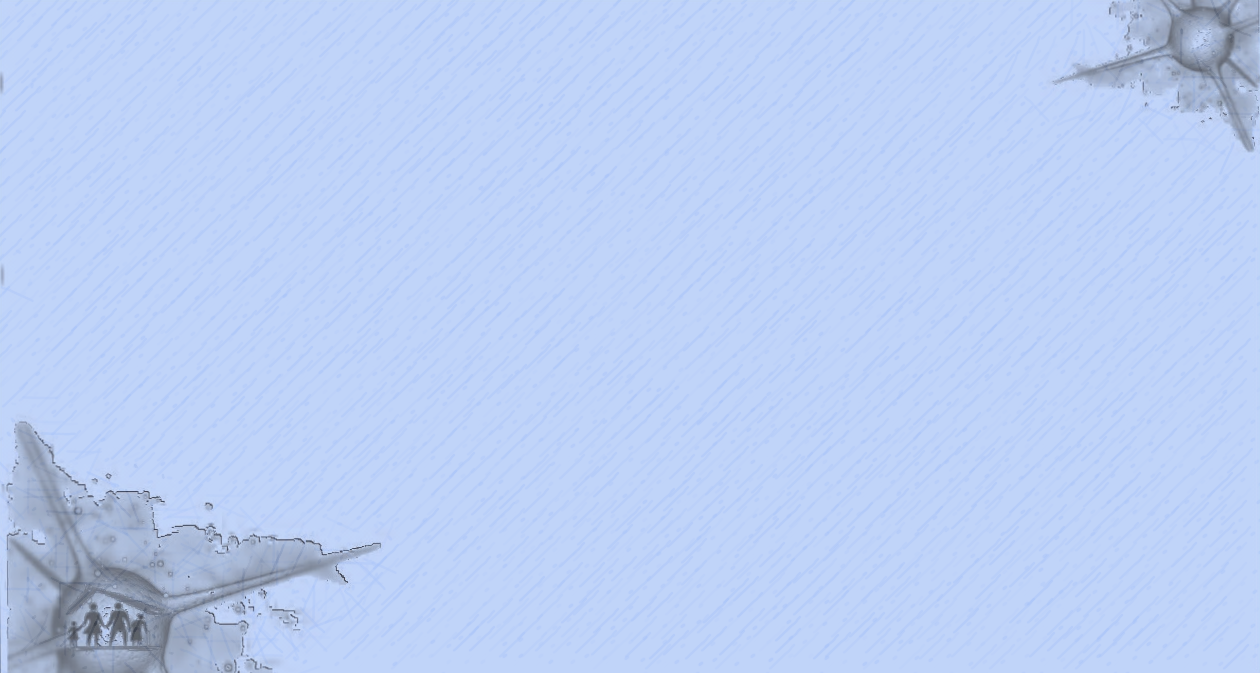 Introdução
antes da intervenção...
Acompanhamento do peso pelos ACS.
Ausência de um Impresso para Registro apropriado para a Puericultura.
Atendimento irregular de crianças de 0 a 2 anos apenas por demanda espontânea.
Ausência de Antropômetro Infantil.
Supervisão vacinal das crianças de 3 a 6 anos deficiente.
Falta de fluxo odontológico dentro do Programa de Puericultura.
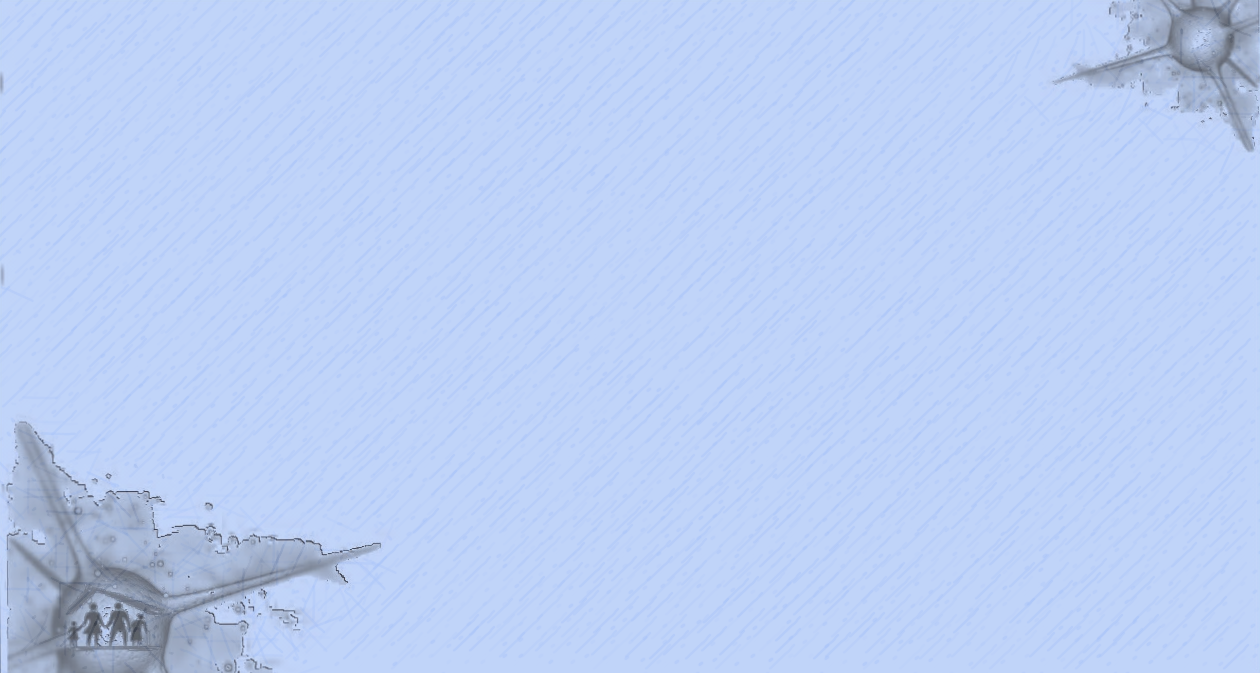 Objetivo Geral
Qualificar a atenção à saúde da criança da Unidade de Saúde da Família de Corta Mão.
Objetivos Específicos:
1. Ampliar a cobertura da puericultura na USF Corta Mão;
2. Melhorar a adesão à puericultura na USF Corta Mão;
3. Melhorar a qualidade do atendimento à criança cadastrada;
4. Mapear as crianças de risco pertencentes a área de abrangência;
5. Promover a alimentação saudável com enfoque no aleitamento materno;
6. Promover a saúde bucal na USF Corta Mão.
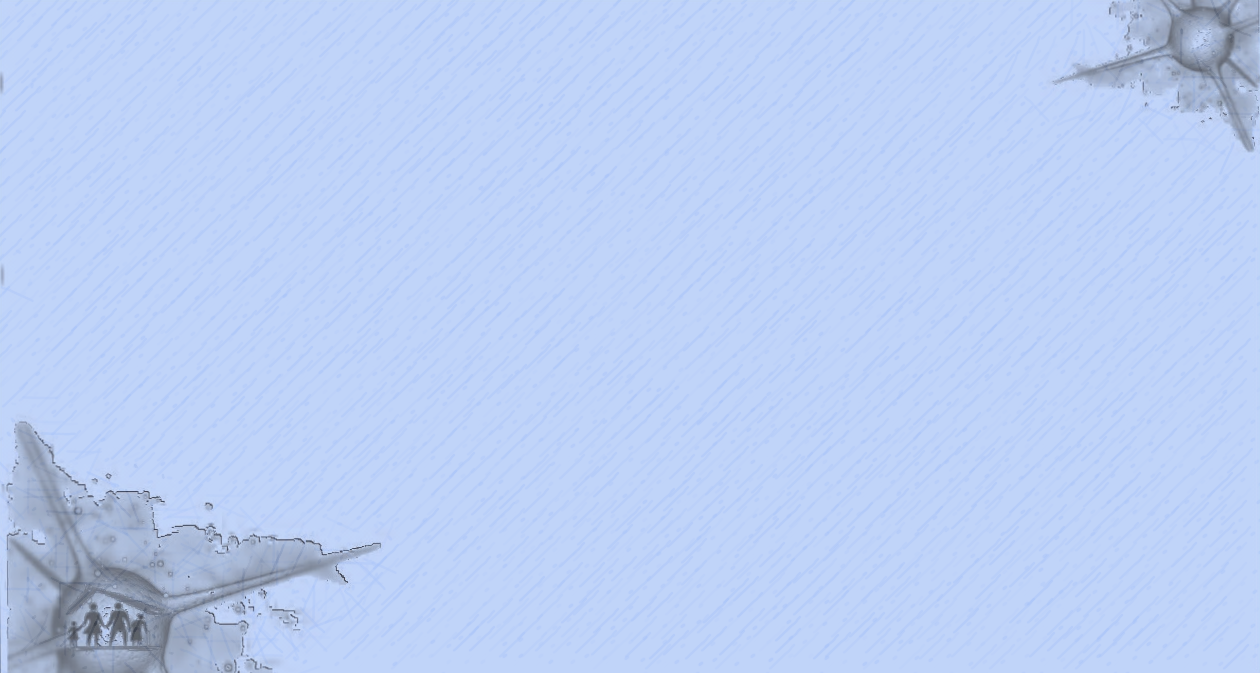 Metas
Ampliar a cobertura da puericultura de crianças entre zero e 72 meses na UBS para 40%. 

Acompanhar 100% das gestantes com realização do pré-natal na UBS. 

Monitorar proporção de crianças com atendimento em dia de acordo com o protocolo em 40%.

Capacitar 70% dos profissionais de acordo com os protocolos do MS.
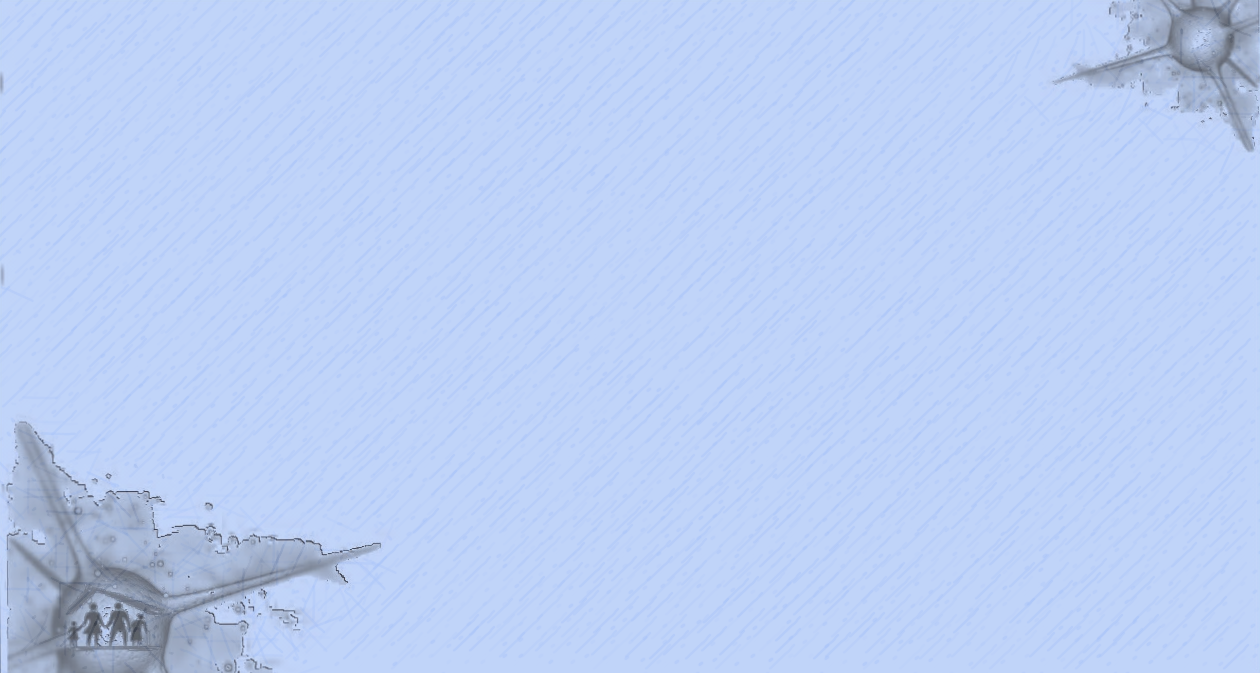 Metas
Identificar 10% de crianças com déficit de peso. 

Identificar 7,3% de crianças com excesso de peso.

Identificar 10% de crianças com curva de peso descendente ou estacionária. 

Monitorar o desenvolvimento em 40% das crianças.

Vacinar 95% das crianças de acordo com a idade.
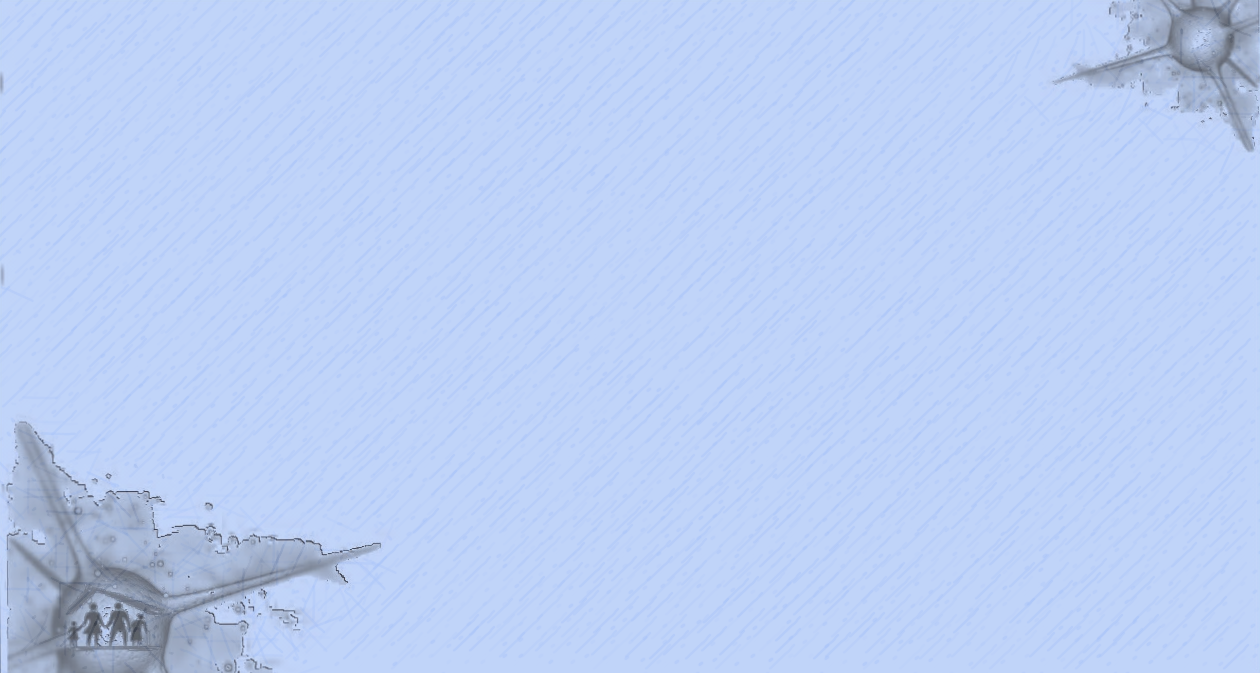 Metas
Realizar teste do pezinho em 70% das crianças até 7 dias de vida.

Realizar triagem auditiva em 20% das crianças. 

Monitorar suplementação de Vitamina A em dia de 48% das crianças entre 06 e 59 meses.

Identificar 100% das crianças com risco para morbidade/mortalidade (baixo peso ao nascer, prematuridade, alterações do crescimento, desnutrição).
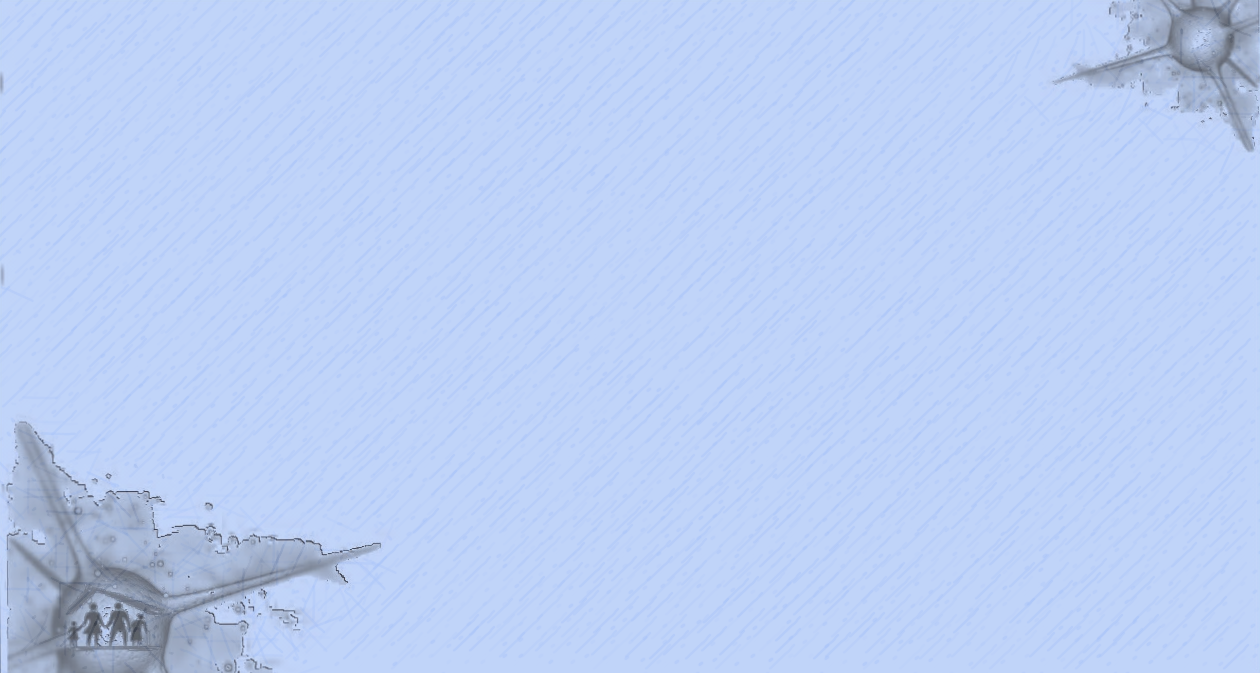 Metas
Monitorar as crianças colocadas para mamar na  primeira consulta de puericultura em 40%.

 Realizar orientação nutricional pela equipe para 100% das crianças e responsáveis durante atendimento.

 Garantir 60% das crianças com uma primeira avaliação odontológica.

 Garantir 30% das crianças com tratamento odontológico concluído.
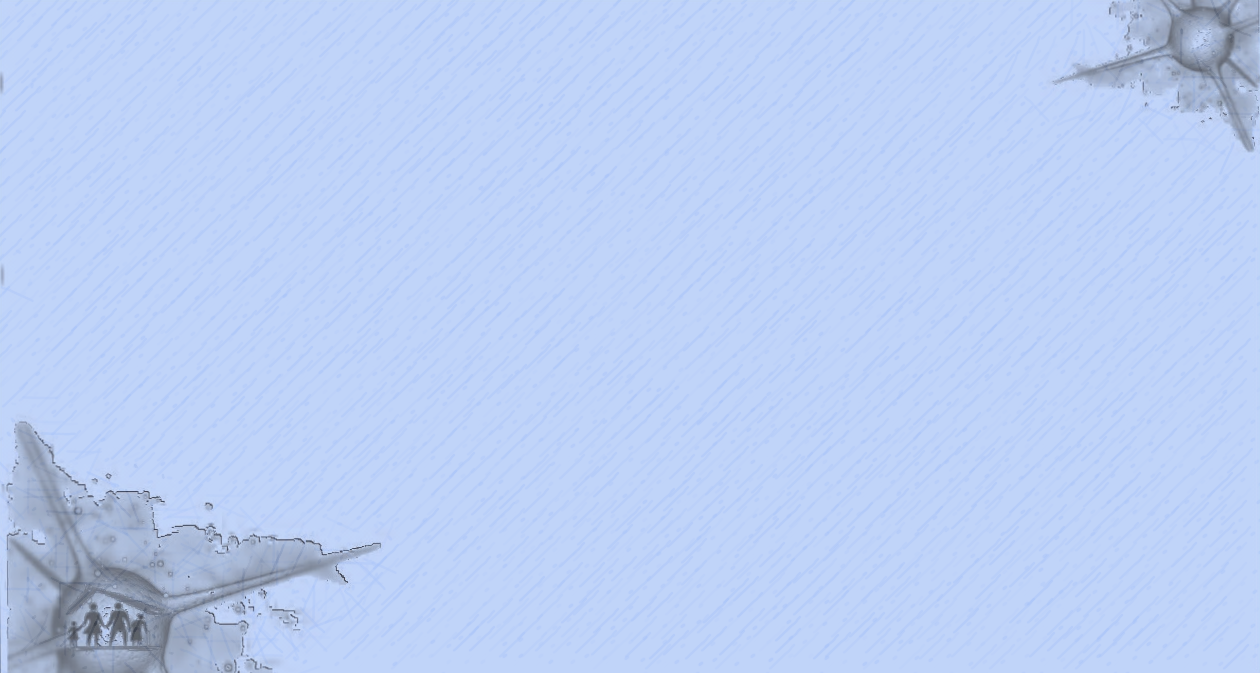 Metas
Realizar avaliação de risco para saúde bucal em 60% das crianças.

Realizar orientações sobre higiene bucal e prevenção de cáries para 100% das crianças e responsáveis atendidos pela equipe na puericultura.
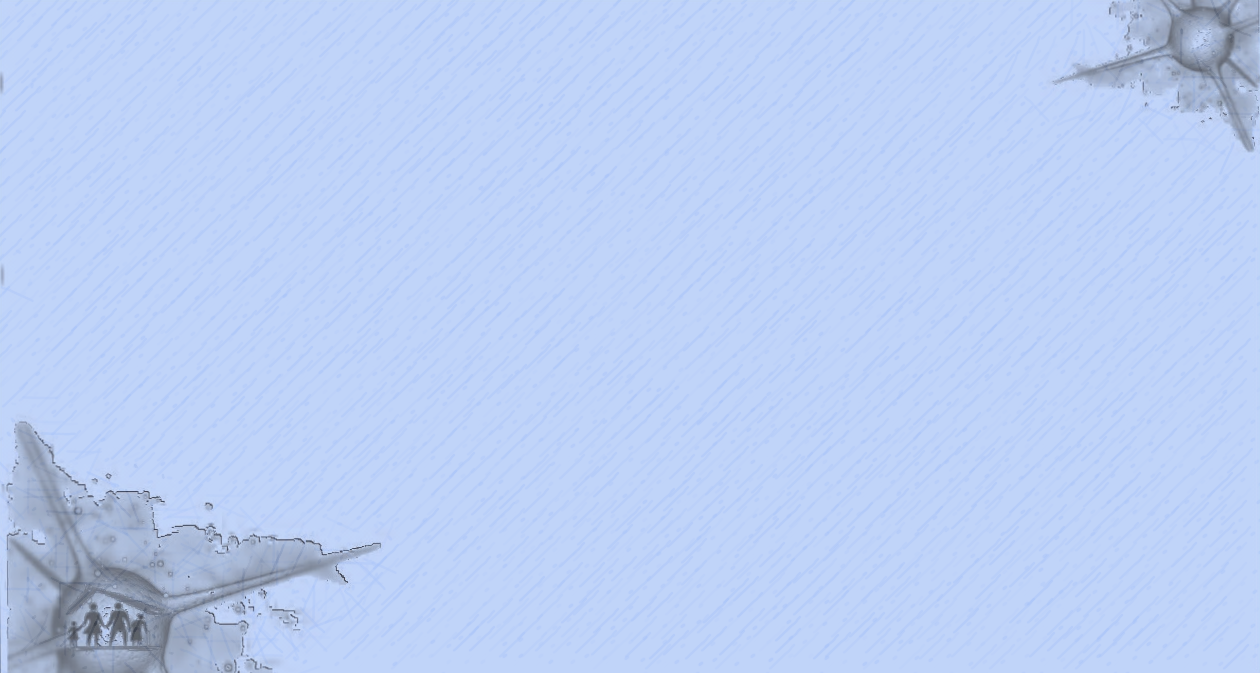 Metodologia
Ações:
Relação Nominal de Crianças 0 a 6 anos por ACS (check list)
Protocolos 
Municipal das Ações em Enfermagem  2012
Saúde da Criança 2009
Saúde na Escola 2009
Reformulação da Agenda 
Acolhimento e Consultas
Impressos e Formulários
Palestras de Sensibilização e de Informação para Comunidade
Educação Permanente para Equipe
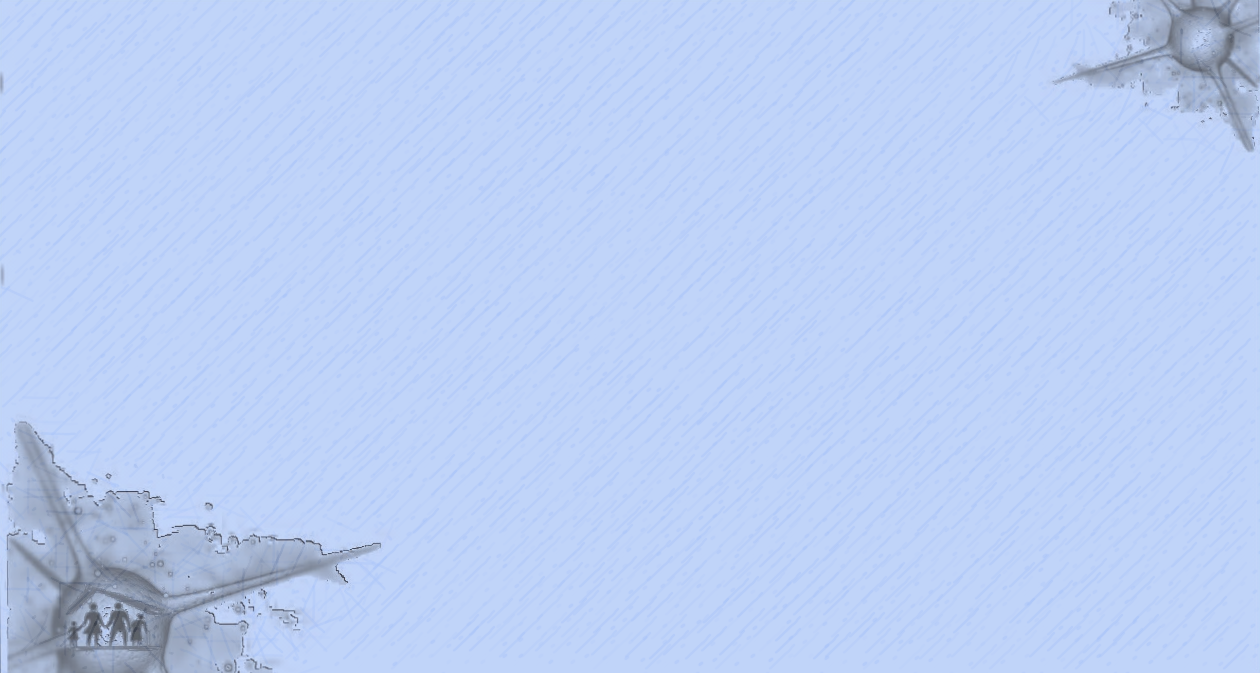 Metodologia
Logística:
Protocolos
Ficha de Primeira Consulta e Subsequente – Alimentação de Dados
Atendimento Odontológico – Livro Controle para Tratamentos: Iniciados e Concluídos
Check List: Atendidos e Faltosos
Planilha de Dados
Educação Permanente
Articulação com Professores da Rede de Ensino
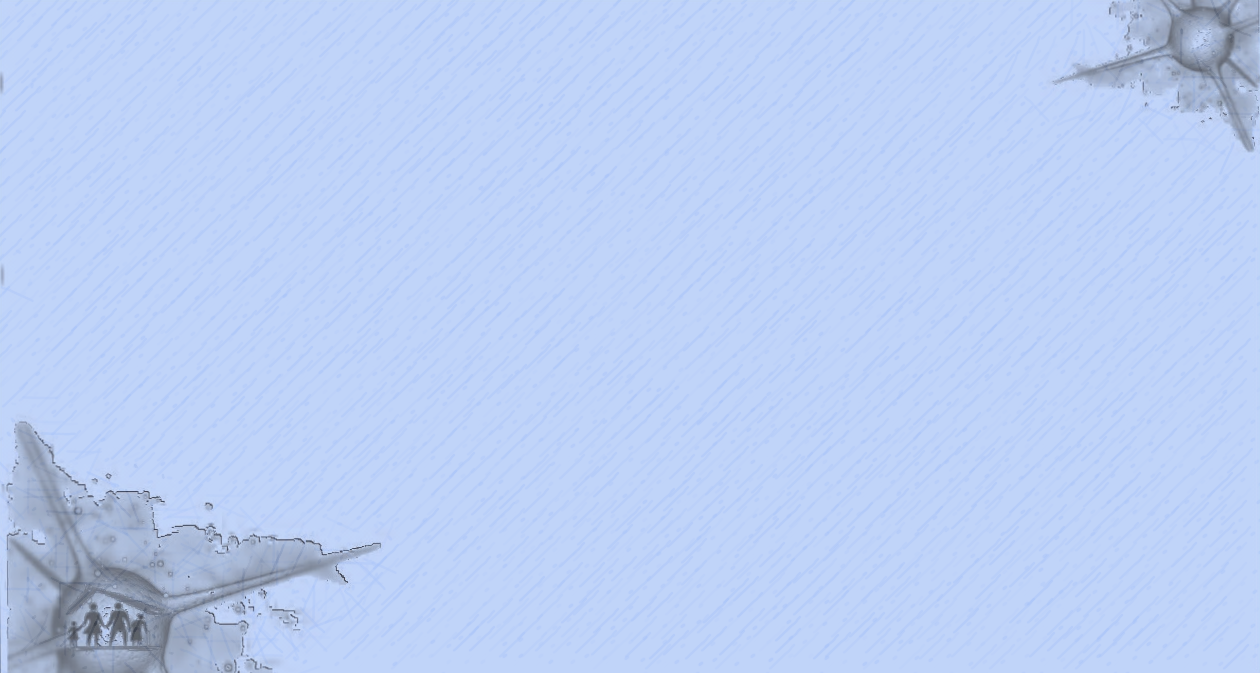 Resultados
Proporção de crianças de 0 a 72 meses em acompanhamento na UBS     
     Para este indicador foi proposta uma meta de 40% de cobertura.
Figura 13. Cobertura do Programa de Puericultura na UBS.
Fonte: Planilha de coleta de dados, 2012-2013.
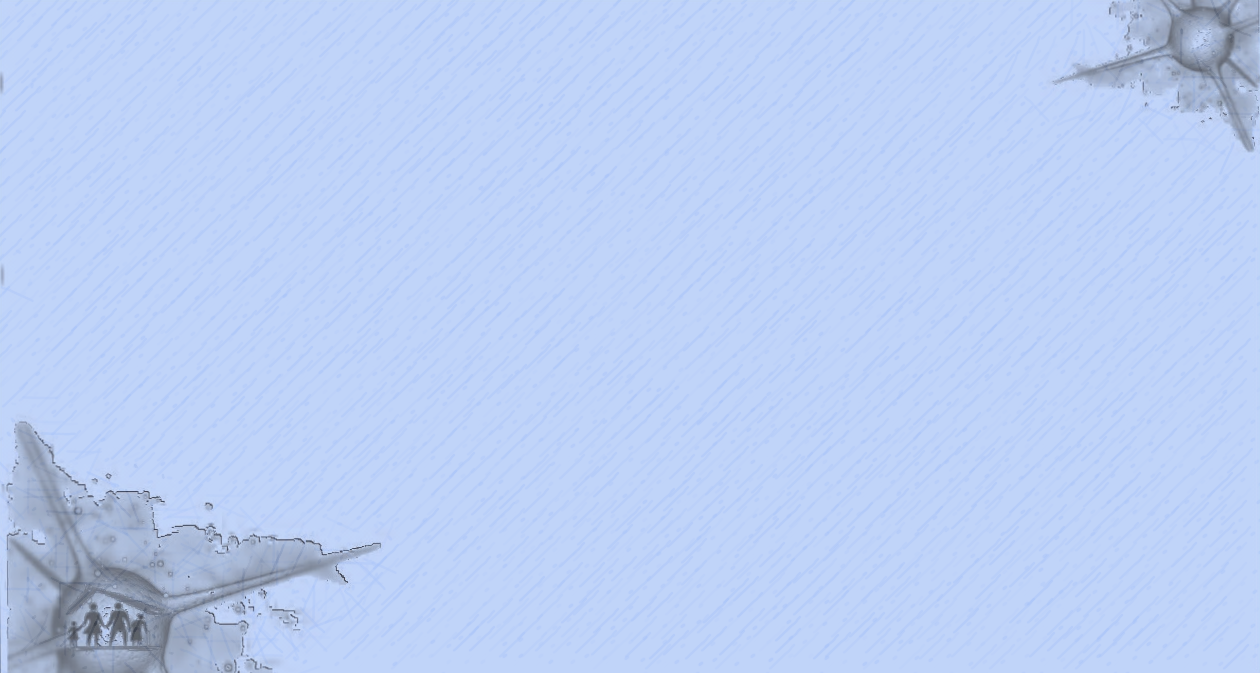 Resultados
Proporção de crianças cujas mães realizaram o Pré-natal na UBS
     Para este indicador a meta proposta foi de 100%.
Figura 14. Proporção de crianças cujas mães fizeram o pré-natal na UBS
Fonte: Planilha de coleta de dados, 2012-2013.
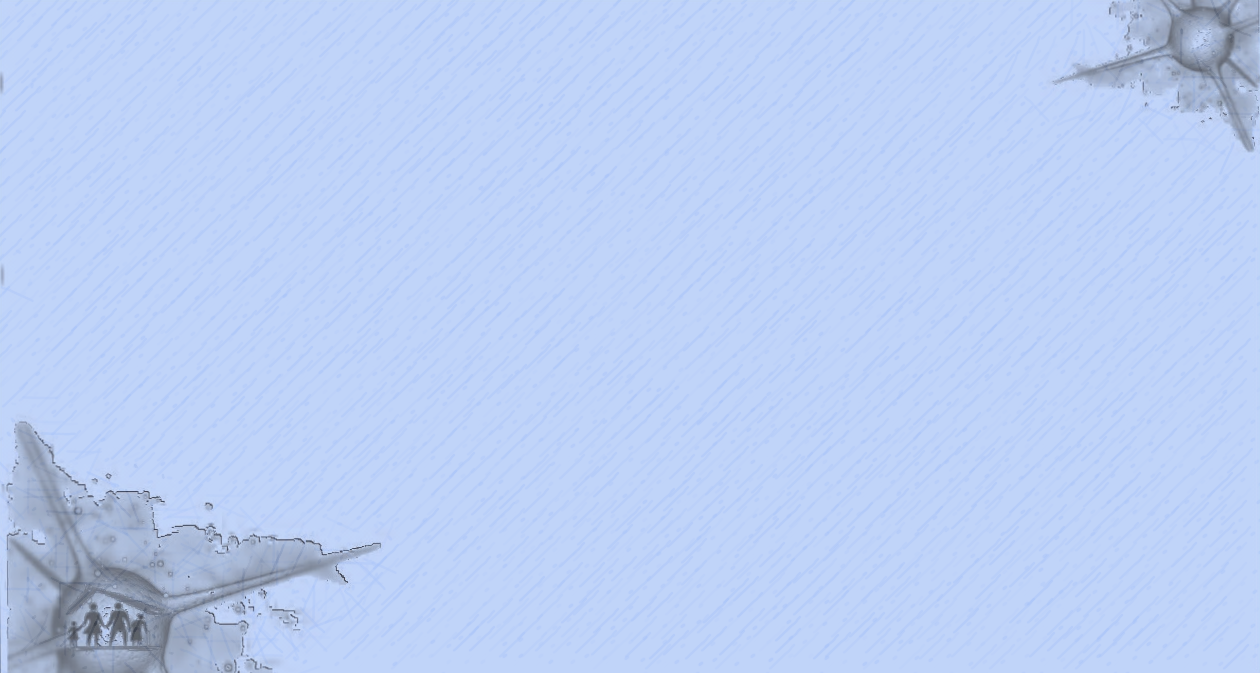 Resultados
Proporção de crianças com atendimento em dia de acordo com o protocolo
      Para este indicador, foi proposta a meta de 40%. Ele é encontrado assumindo como numerador deste indicador o número de crianças com mais de 15 dias de atraso em relação ao atendimento aprazado.
Figura 15. Proporção de crianças com atendimento em dia de acordo com o protocolo do MS.
Fonte: Planilha de coleta de dados, 2012-2013.
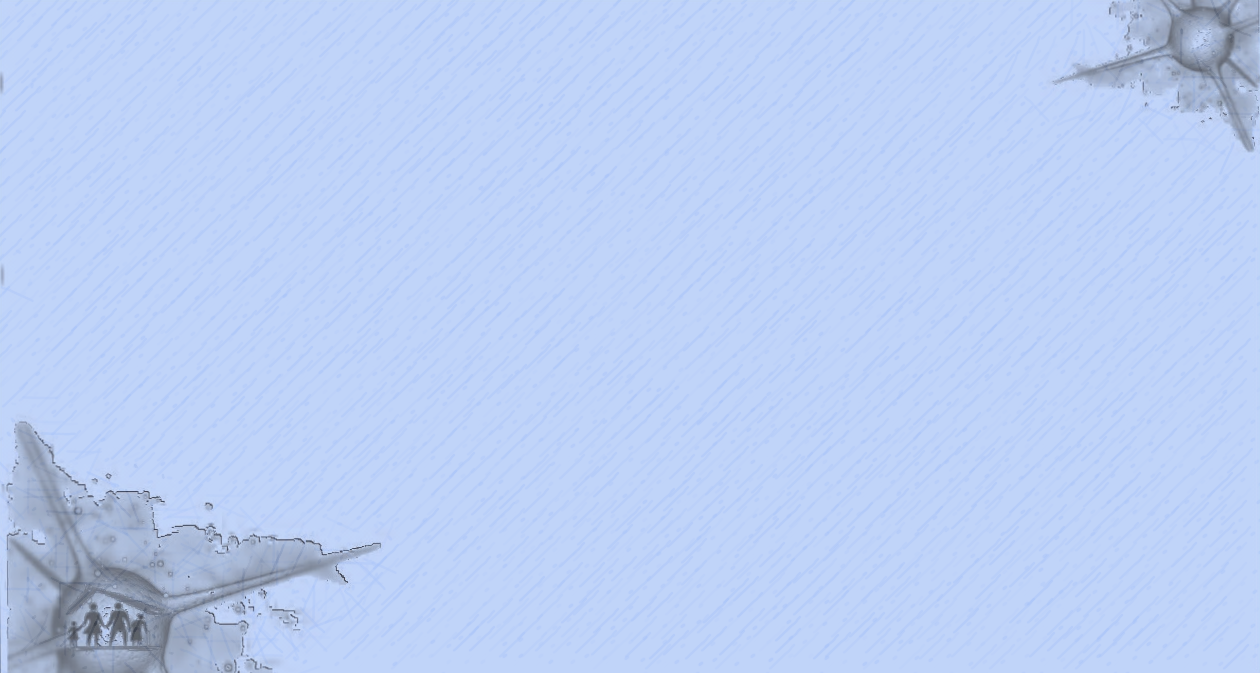 Resultados
Proporção de Profissionais capacitados de acordo com o protocolo do MS. Com relação a este indicador, a meta proposta foi de 70%.
Figura 16: Proporção de profissionais capacitados de acordo com o protocolo do MS. 
Fonte: Frequência dos Treinamentos na USF, 2012-2013.
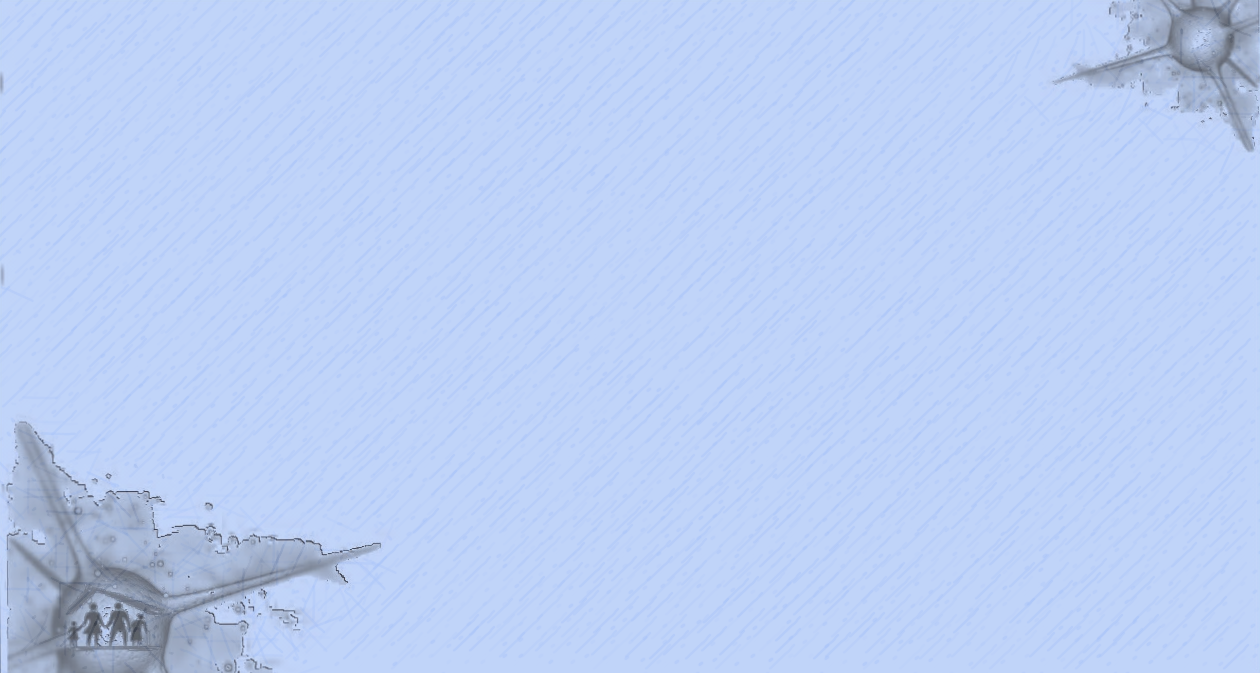 Resultados
Proporção de crianças com déficit de peso
      Para este indicador, foi proposta a meta de 10%, que é a média ponderal considerada baixa segundo OMS* para crianças acompanhadas que tivessem com déficit de peso.
Figura 17. Proporção de crianças com déficit de peso.
Fonte: Planilha de coleta de dados, 2012-2013.
*Organização Mundial de Saúde
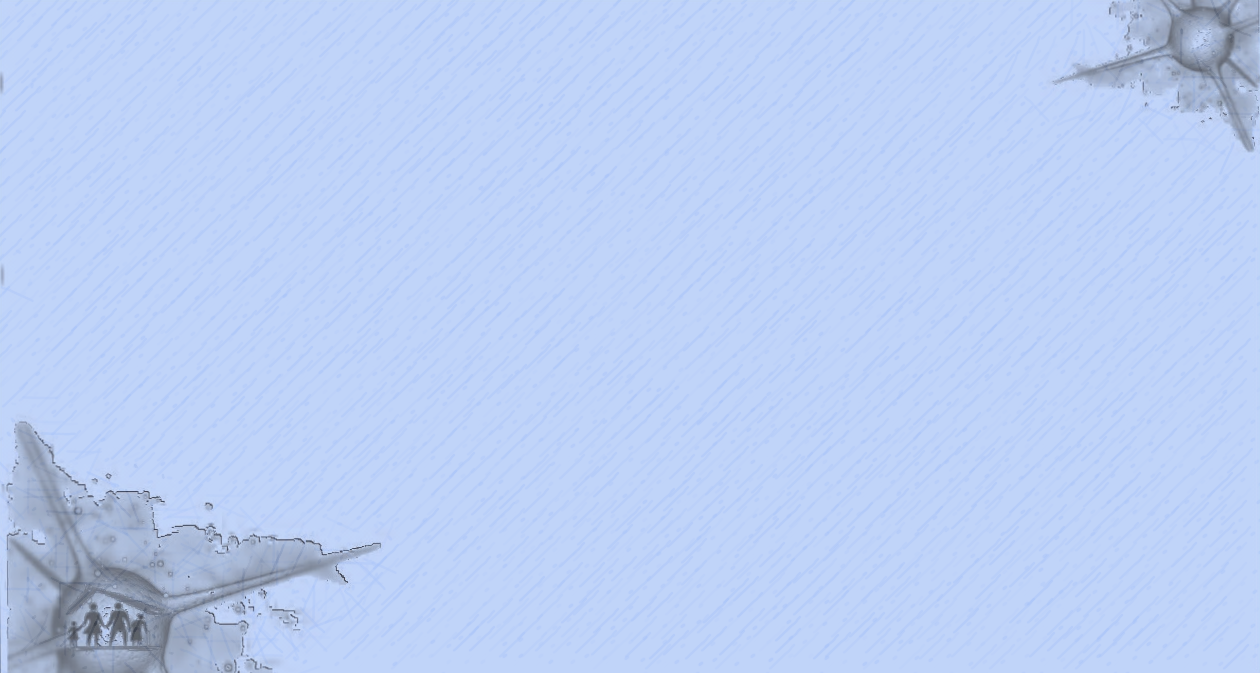 Resultados
Proporção de crianças com excesso de peso
      Para este indicador, foi proposta a meta percentual de 7,3% que é a média brasileira para crianças com excesso de peso, segundo PNDS* – 2006.
Figura 18. Proporção de crianças com excesso de peso.
Fonte: Planilha de coleta de dados, 2012-2013.
*Pesquisa Nacional de Demografia e Saúde da Criança e da Mulher
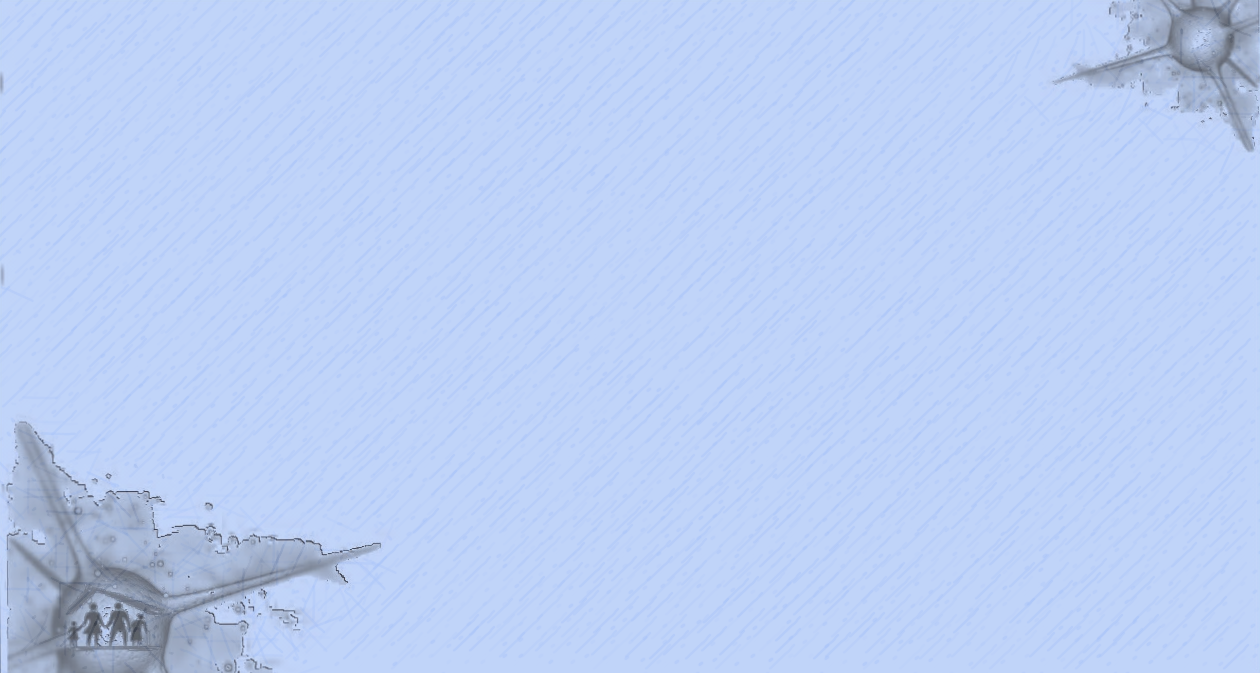 Resultados
Proporção de crianças com curva de peso descendente ou estacionária 
       Para este indicador a meta proposta foi de 10%.
Figura 19. Proporção de crianças com curva de peso descendente ou estacionária.
Fonte: Planilha de coleta de dados, 2012-2013.
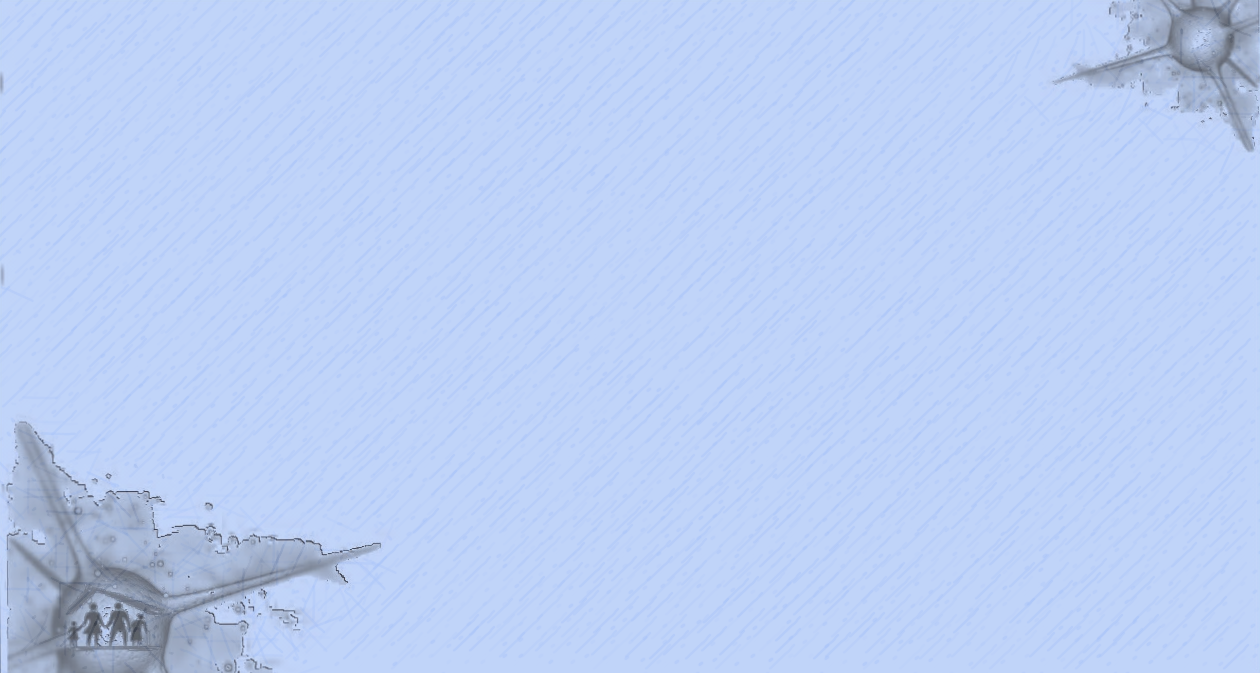 Resultados
Proporção de crianças que realizaram avaliação do desenvolvimento neurocognitivo
     Para este indicador, foi proposta a meta percentual de 40%.
Figura 20. Proporção de crianças que realizaram avaliação do desenvolvimento neurocognitivo.
Fonte: Planilha de coleta de dados, 2012-2013.
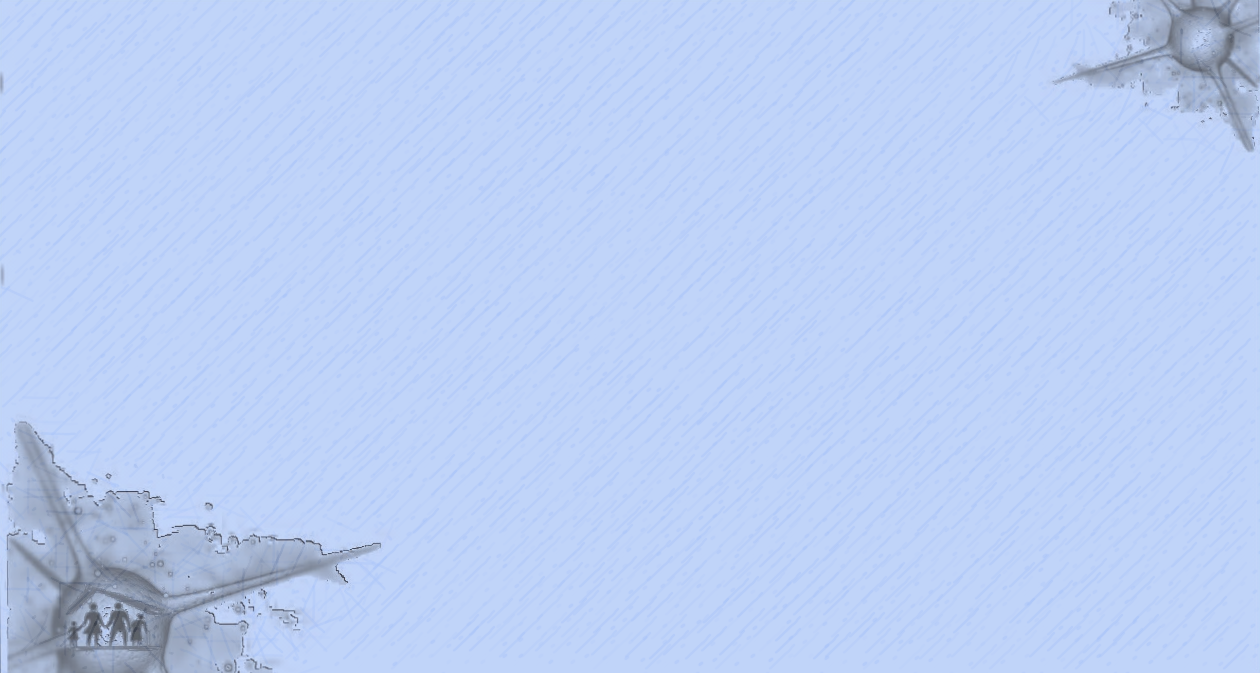 Resultados
Proporção de crianças com esquema vacinal adequado de acordo com a idade.
    Para este indicador foi proposta a meta percentual de 95%, que é o percentual mínimo para metas de cobertura vacinal.
Figura 21. Proporção de crianças com esquema vacinal em dia de acordo com a idade.
Fonte: Planilha de coleta de dados, 2012-2013
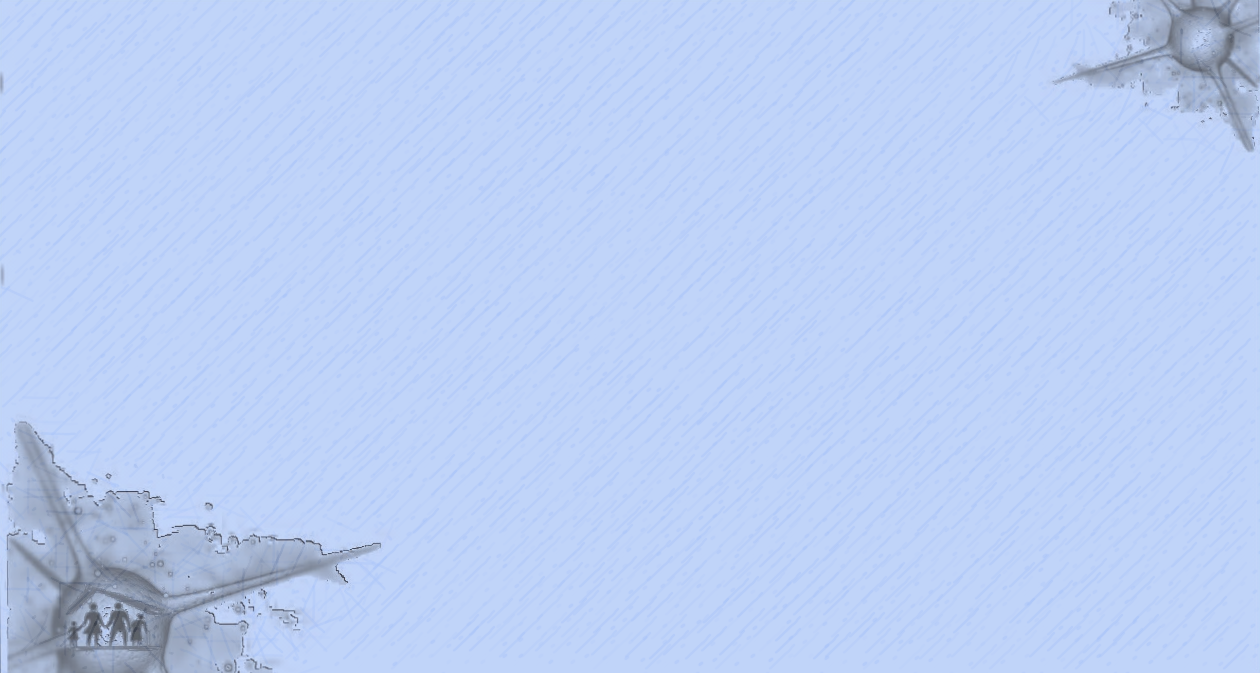 Resultados
Proporção de crianças com teste do pezinho nos primeiros sete dias de vida
      A meta de cobertura foi de 70% para este indicador.
Figura 22. Proporção de crianças com teste do pezinho nos primeiros sete dias de vida
Fonte: Planilha de coleta de dados, 2012-2013.
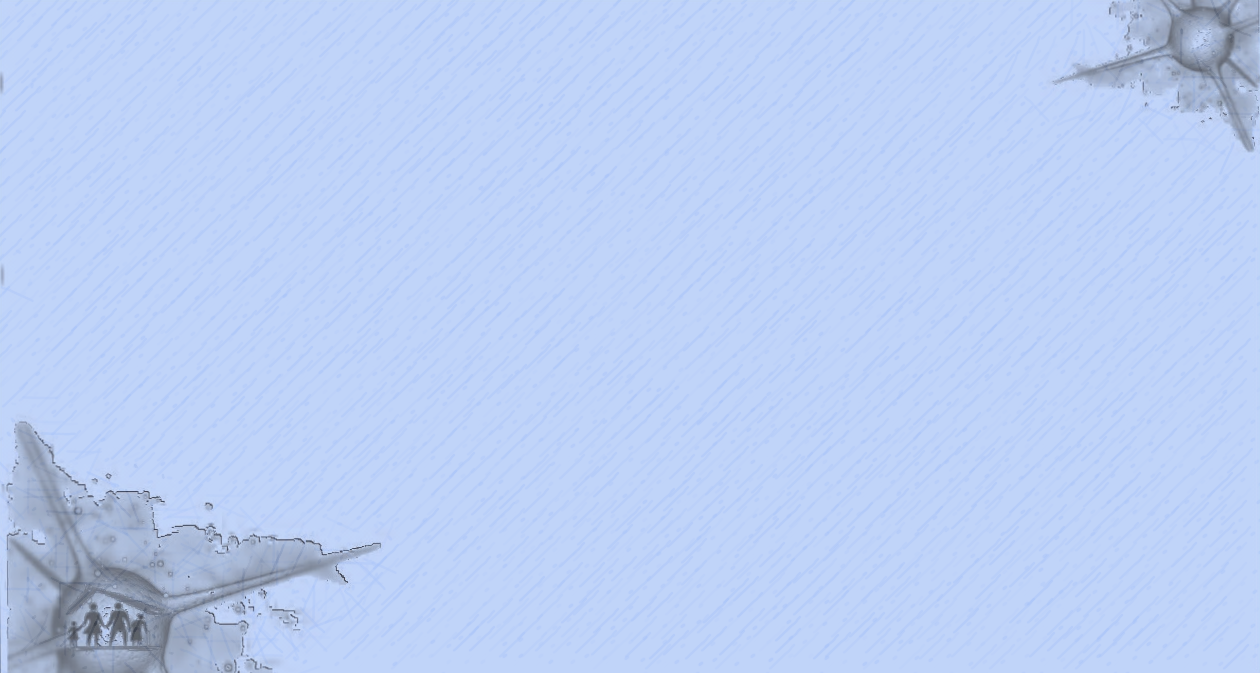 Resultados
Proporção de crianças com triagem auditiva
     A meta proposta para este indicador foi de 20%.
Figura 23: Proporção de crianças com triagem auditiva
Fonte: Planilha de coleta de dados, 2012-2013
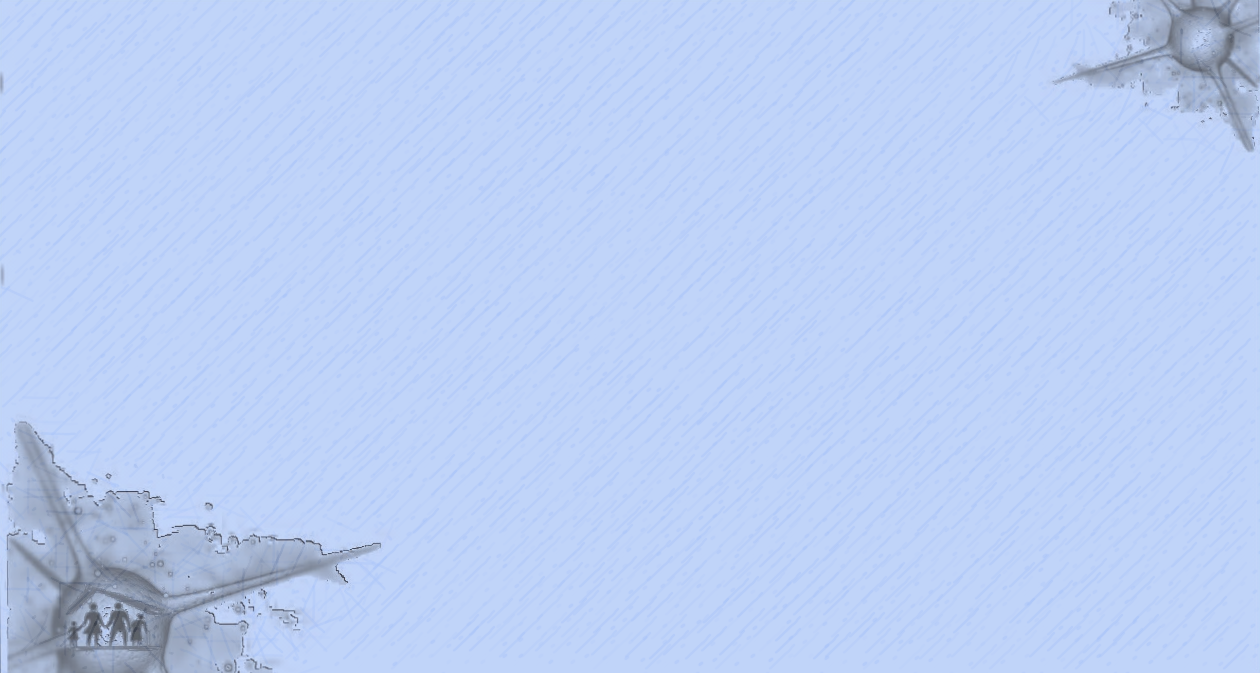 Resultados
Proporção de crianças de 6 a 59 meses com suplementação de Vitamina A em dia
      A meta percentual utilizada para o indicador foi de 48%, que é média de cobertura no Brasil para esta faixa etária, segundo PNDS* – 2006.
Figura 24. Proporção de crianças entre 6 e 59 meses com suplementação de vitamina A
Fonte: Planilha de coleta de dados, 2012-2013.
*Pesquisa Nacional de Demografia e Saúde da Criança e da Mulher
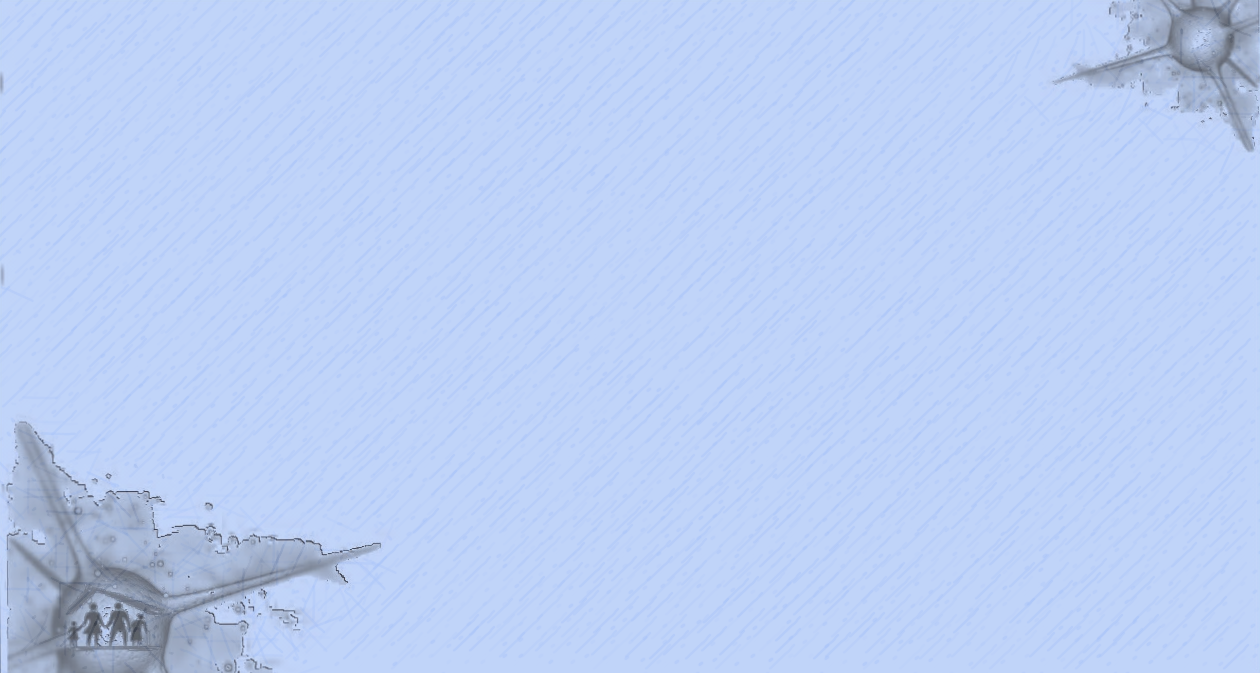 Resultados
Proporção de crianças com avaliação de risco
    Para este indicador, utilizou-se como meta 100%.
Figura 25. Proporção de crianças com avaliação de risco.
Fonte: Planilha de coleta de dados, 2012-2013.
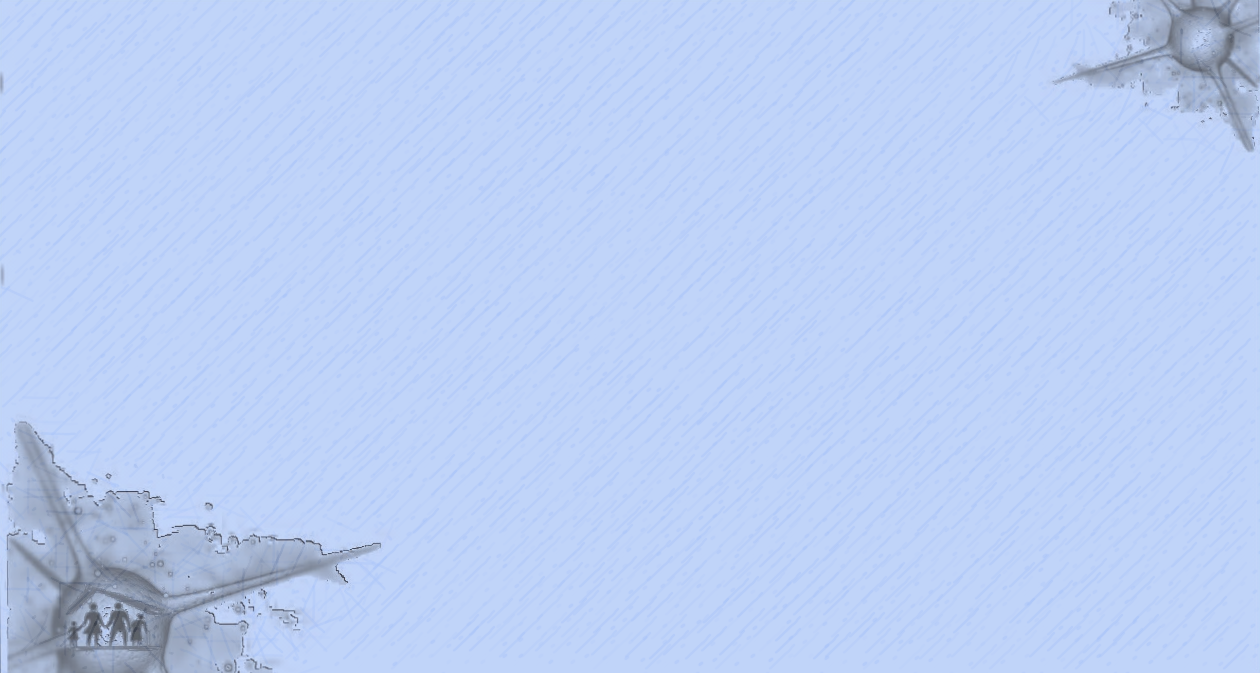 Resultados
Proporção de crianças colocadas para mamar na primeira consulta de puericultura
Para este indicador, utilizou-se a meta percentual de 40%.
Figura 26. Proporção de crianças colocadas para mamar na primeira consulta de puericultura.
Fonte: Planilha de coleta de dados, 2012-2013.
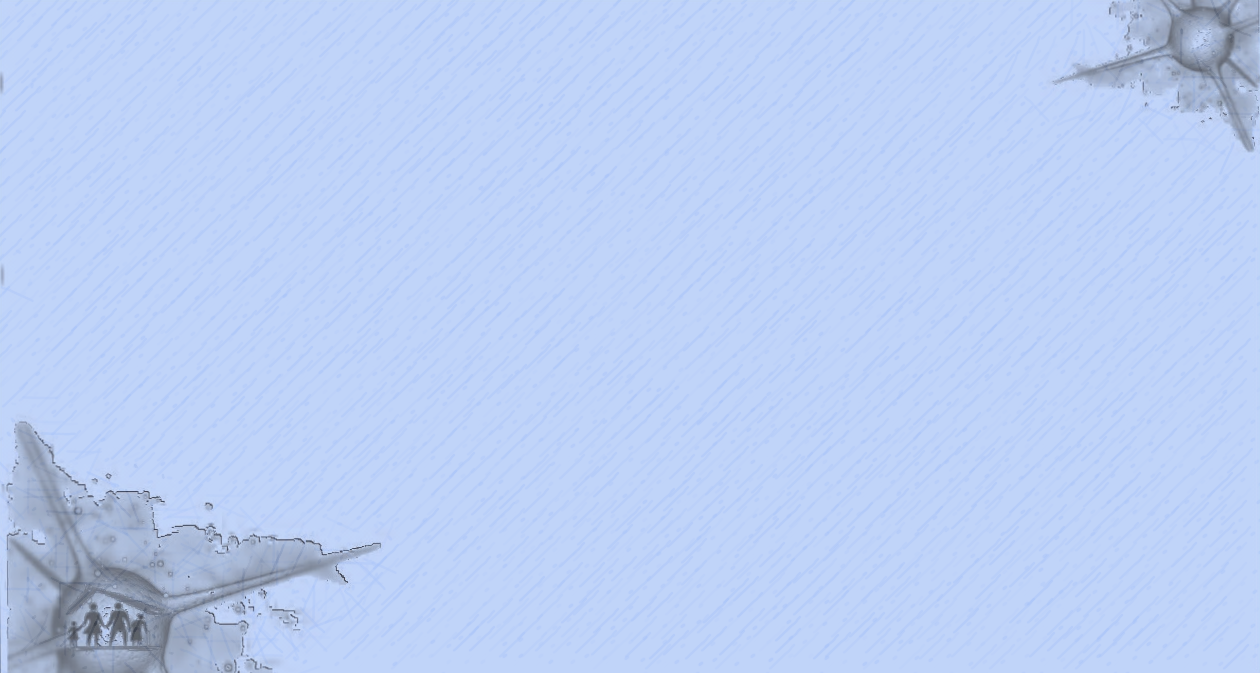 Resultados
Proporção de crianças que receberam orientação nutricional da equipe.
     Para este indicador foi estimada uma meta de 100%.
Figura 27. Proporção de crianças que receberam orientação nutricional da equipe
Fonte: Planilha de coleta de dados, 2012-2013.
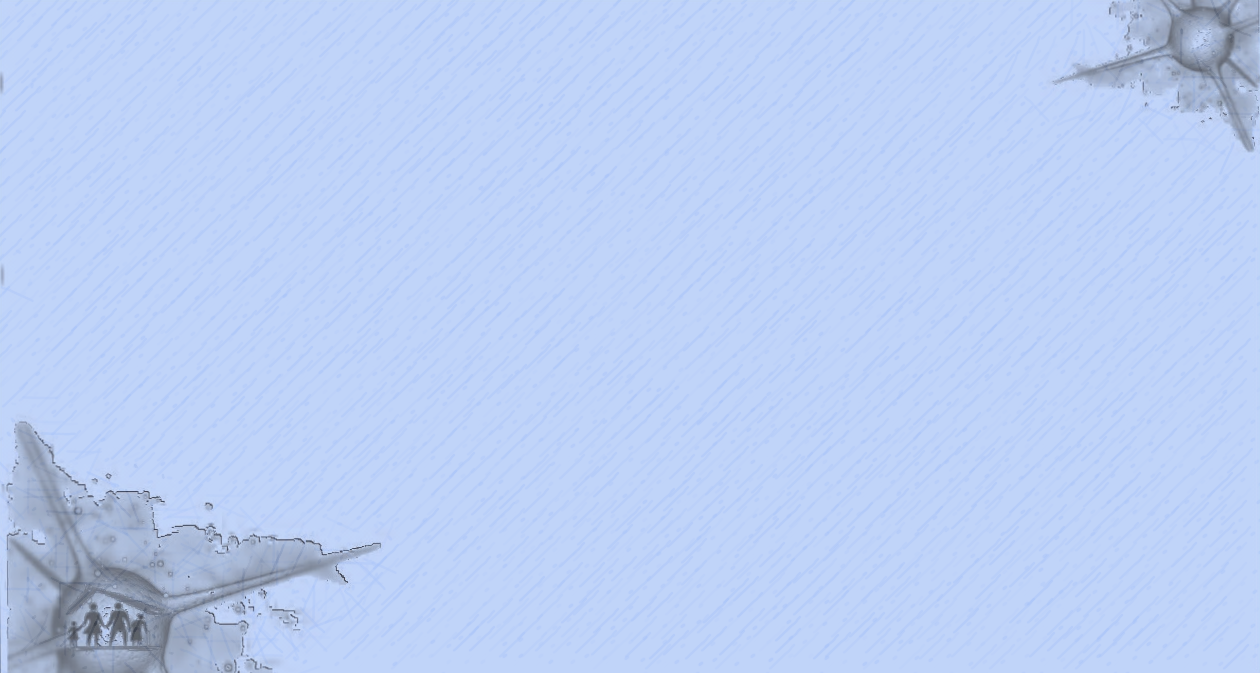 Resultados
Proporção de crianças com orientações sobre higiene bucal e prevenção de cáries.
     A meta proposta foi de 100%.
Figura 31. Proporção de crianças com orientação sobre higiene bucal e prevenção de cárie.
Fonte: Planilha de coleta de dados, 2012-2013.
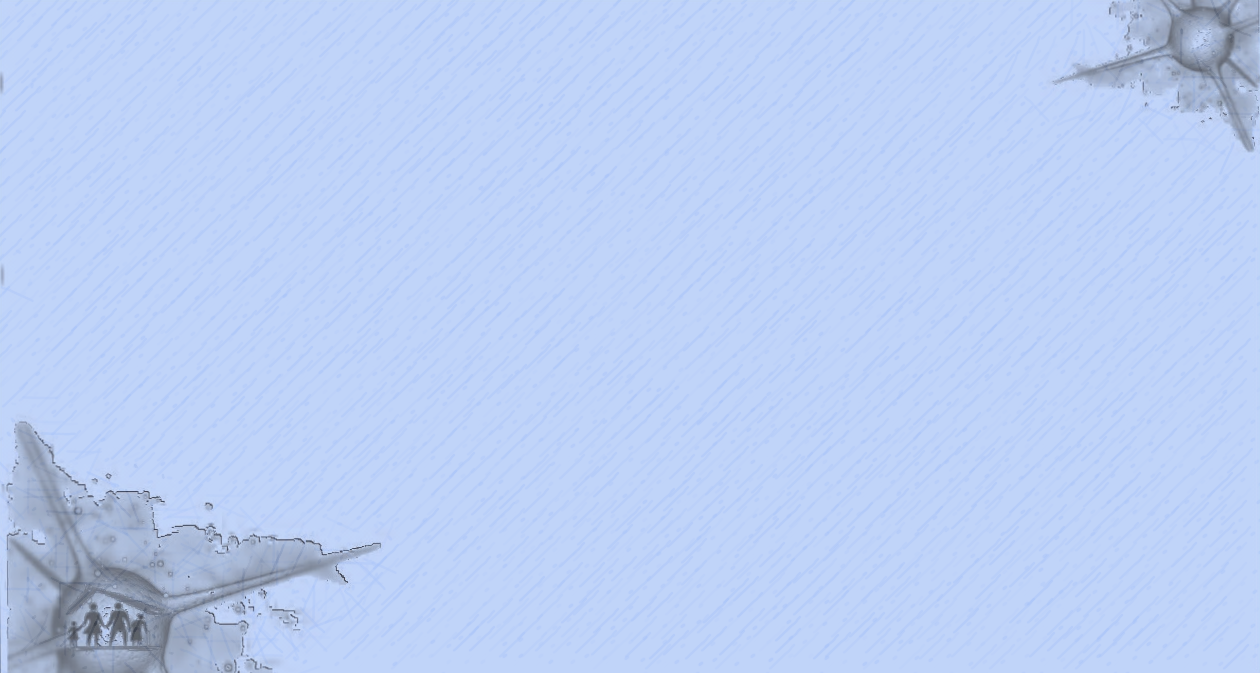 Resultados
Proporção de crianças com a primeira consulta odontológica
     Para este indicador foi proposta uma meta de 60%.
Figura 28. Proporção de crianças com primeira consulta odontológica
Fonte: Planilha de coleta de dados, 2012-2013.
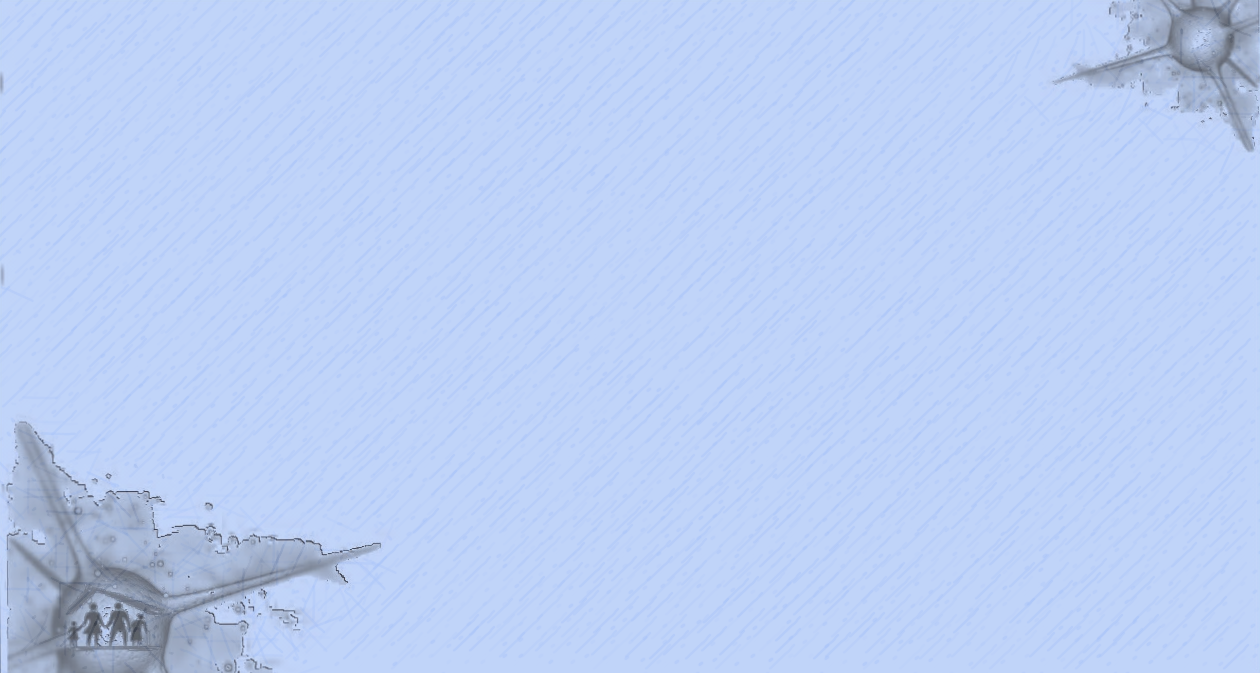 Resultados
Proporção de crianças com tratamento odontológico concluído 
     A meta proposta para este indicador foi de 30%.
Figura 30. Proporção de Crianças com tratamento odontológico concluído
Fonte: Planilha de coleta de dados, 2012-2013.
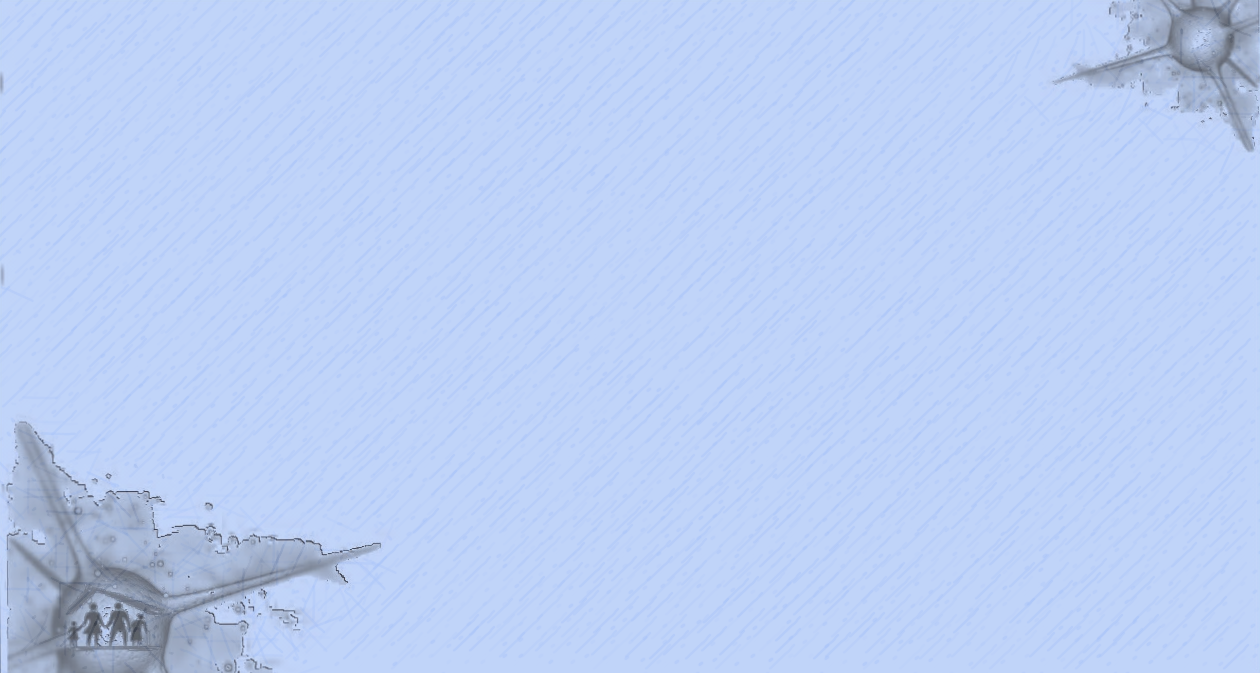 Discussão
Influência das barreiras demográficas e de acesso

Ampliação da cobertura de crianças na puericultura

Criação de um impresso adequado para as consultas em crianças

O envolvimento da equipe na realização da intervenção

Acionamento do NASF como parceiro na intervenção
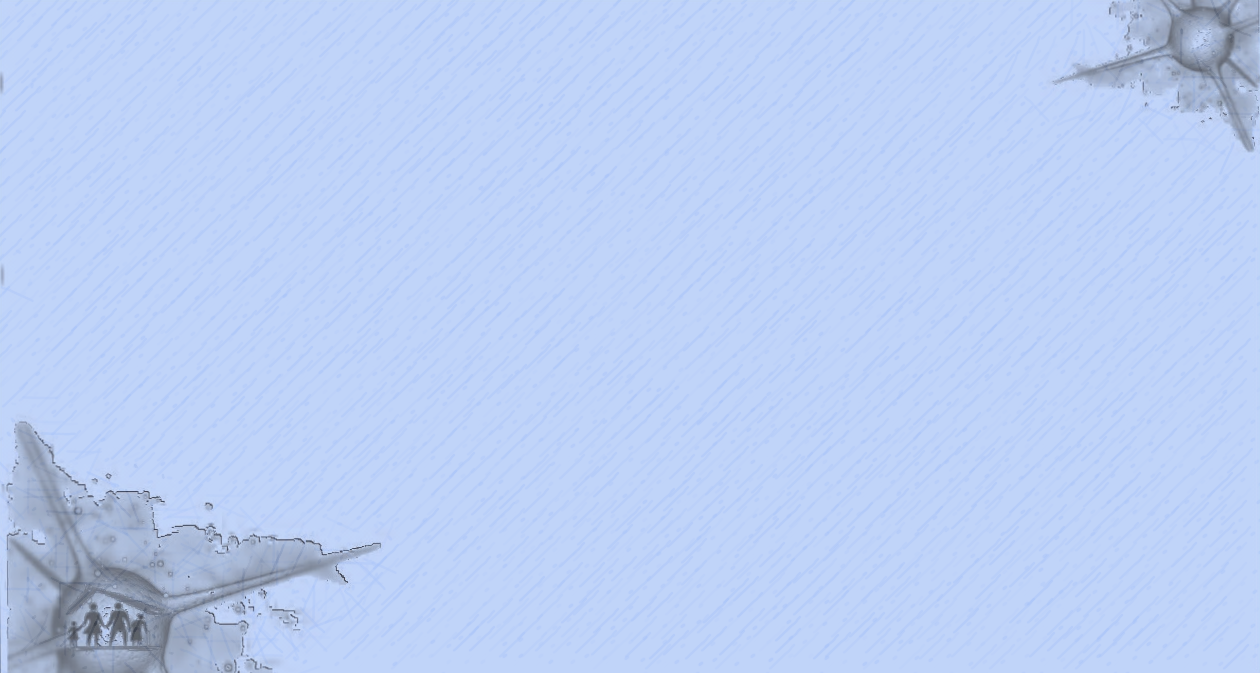 Discussão
Identificação da deficiência do sistema municipal na Triagem Auditiva

Melhor vínculo com a comunidade.

Reorganização com definição do fluxo dessa demanda

Incorporação das ações em puericultura na rotina da equipe
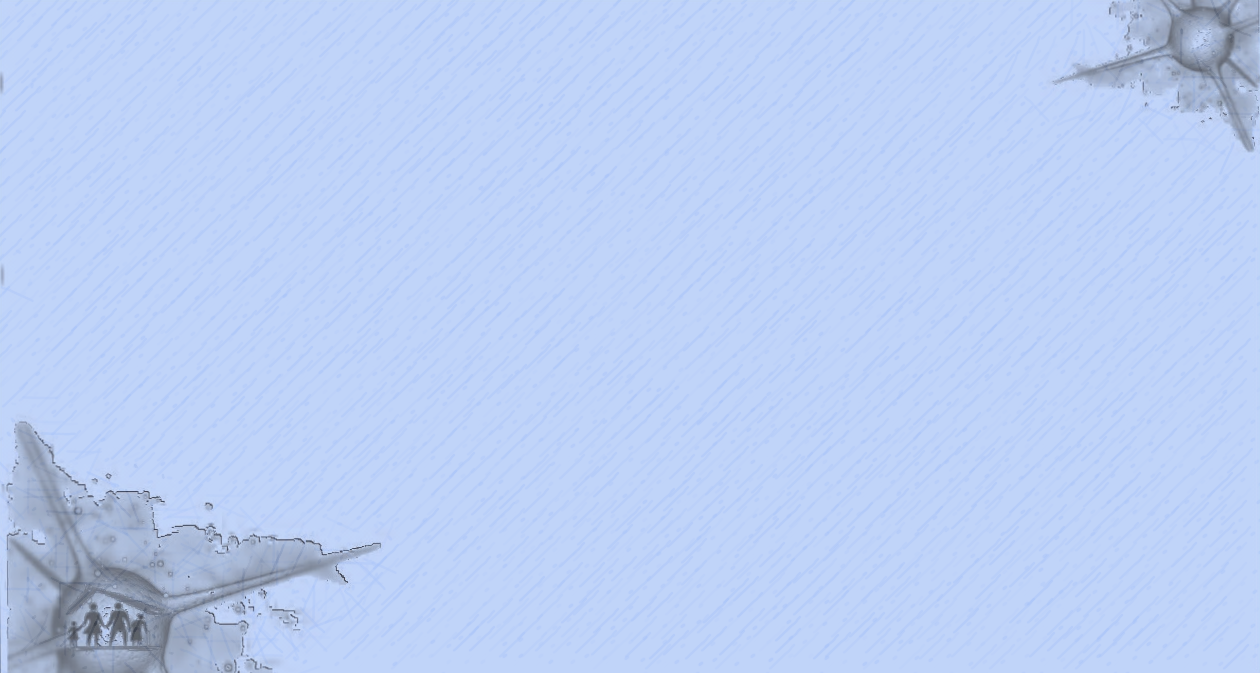 Discussão
Importância para comunidade:
Assistência com mais qualificação e humanização
Atualização do cartão de vacina com maior eficácia.
Monitoramento da Administração da Vit. A
Identificação precoce de situações de risco na criança
Implantação da saúde bucal no programa de Puericultura

Impacto da Intervenção para o Município e para a Equipe
Aumento da cobertura vacinal com conclusão dos esquemas
Aumento da cobertura da adm. da Vit. A
Melhoria nos Indicadores de Acompanhamento
Redução dos eventos de morbimortalidade
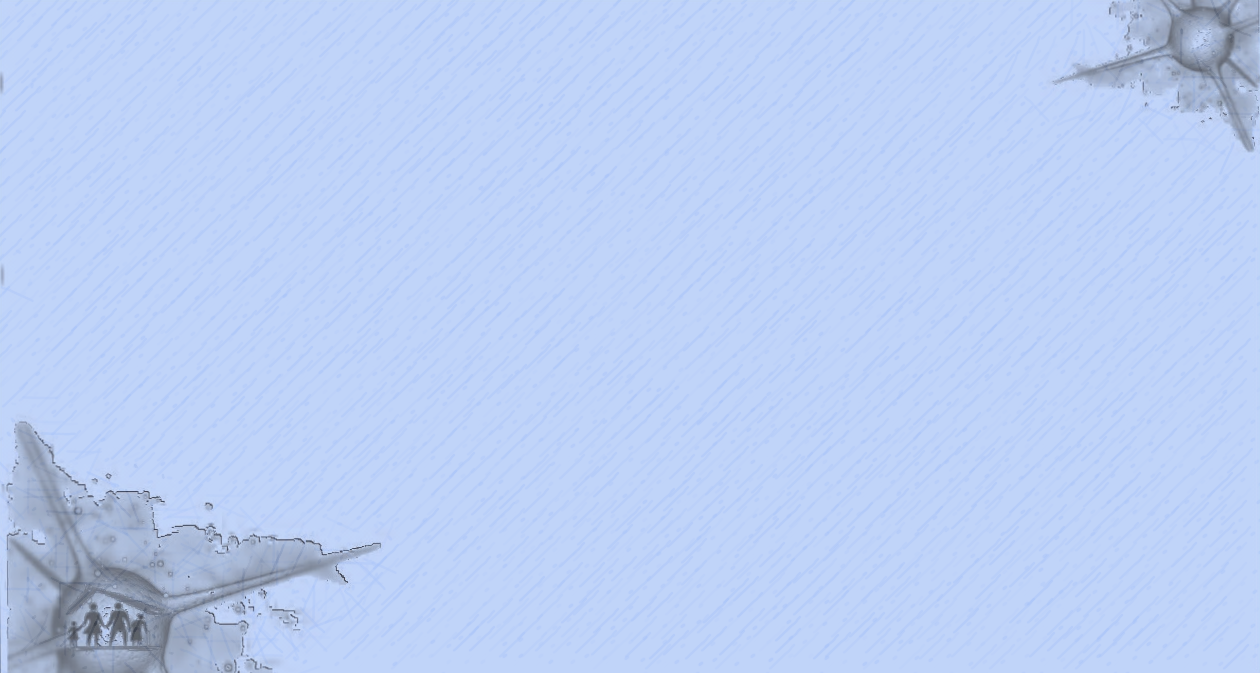 Reflexão Crítica no processo de aprendizagem
Incorporação definitiva da Puericultura no PSF de Corta Mão

Construção conjunta do saber em equipe

Motivação e interação da equipe

Percepção do universo de trabalho sob “outro olhar”

Esperar novos desafios...
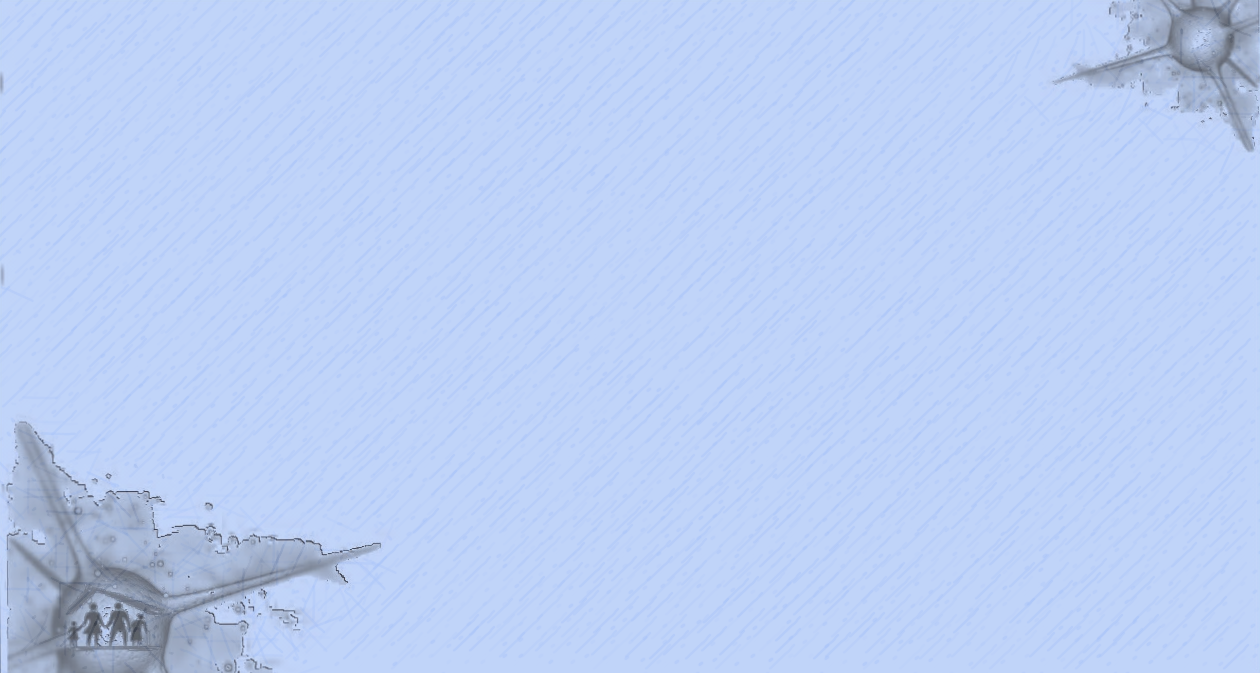 O insucesso é para aqueles que desejam ser os mesmos todos os dias, afinal, o mundo será sempre dinâmico...

Obrigado!